D.A.V. PUBLIC SCHOOL, SECTOR-14, GURUGRAM.STATISTICS AND PROBABILITYCLASS VIII
CONTENT – 9
								28.04.20
In previous classes we have learnt about data collection, organising a given data, reading and preparing bar graphs. We have also learnt about the measures of central tendency – Mean, Median and Mode.
Now, we shall learn to arrange a given data into graphs and display the data as histogram, pie chart and probability.
STATISTICS
Statistics is science of collecting classifying, summarizing, analysing and interpreting numerical facts.
OBSERVATIONS
Information in the form of numerical figures is called observations.
RAW DATA
Collection of all observations is called data or raw data.
PRESENTATION OF DATA
Arranging the data in ascending or descending order is called presentation of data or organizing the data.
RANGE
The difference between the highest and the lowest values of the observations is called the range of the data.
	Range = Highest observation – Lowest observation
FREQUENCY
The number of times a particular observation occurs in a data is called its frequency.
FREQUENCY DISTIBUTION TABLE
A table which shows the frequencies of various observations of a data is called frequency distribution table.
GRAPHICAL METHOD OF REPRESENTING DATA
BAR GRAPH
A bar graph is a pictorial representation of the numerical data by a number of rectangles (bars) of uniform width erected vertically from the same base line with equal spacing between them.
histogram
A histogram is a graphical representation of a frequency distribution in the form of rectangles with class intervals as bases (equal) and heights proportional to corresponding frequencies such that there is no gap between any two successive rectangles (bars).
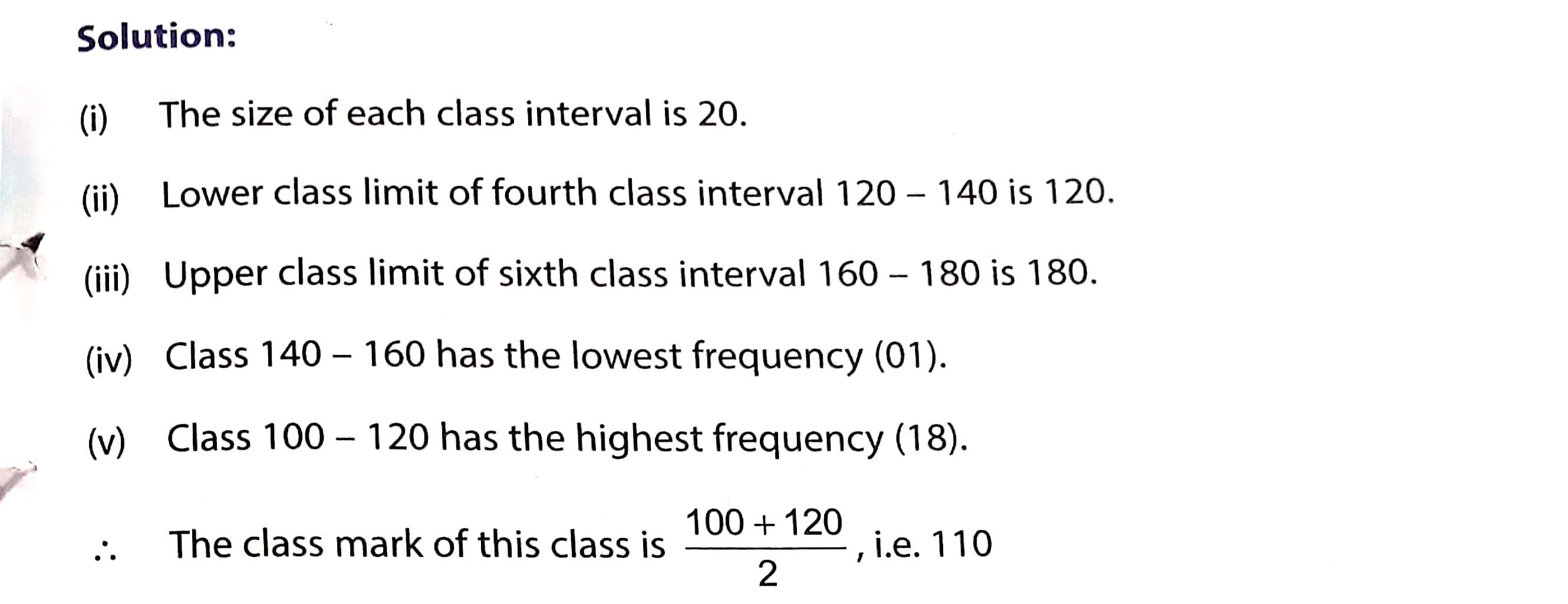 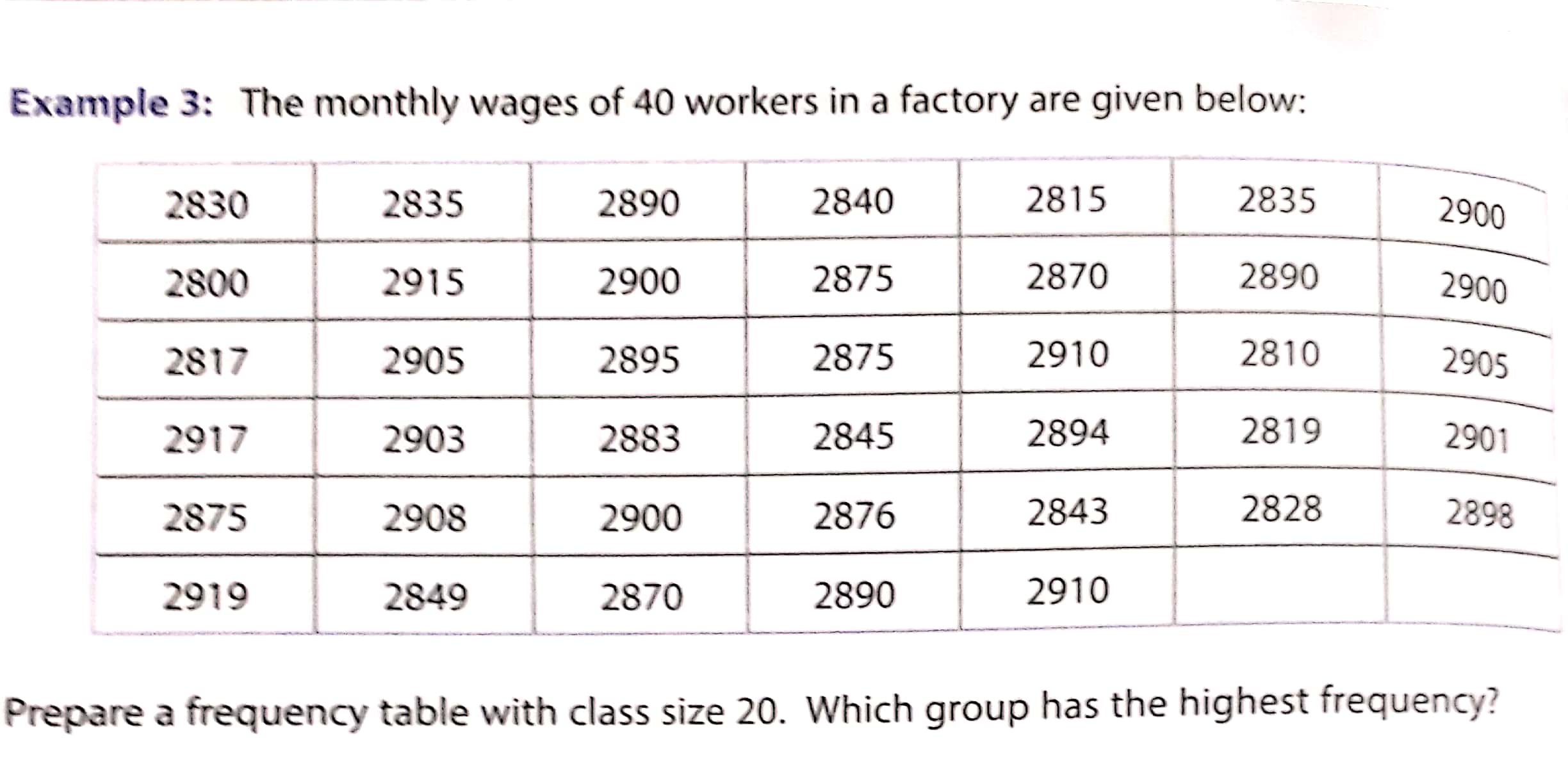 Solution:
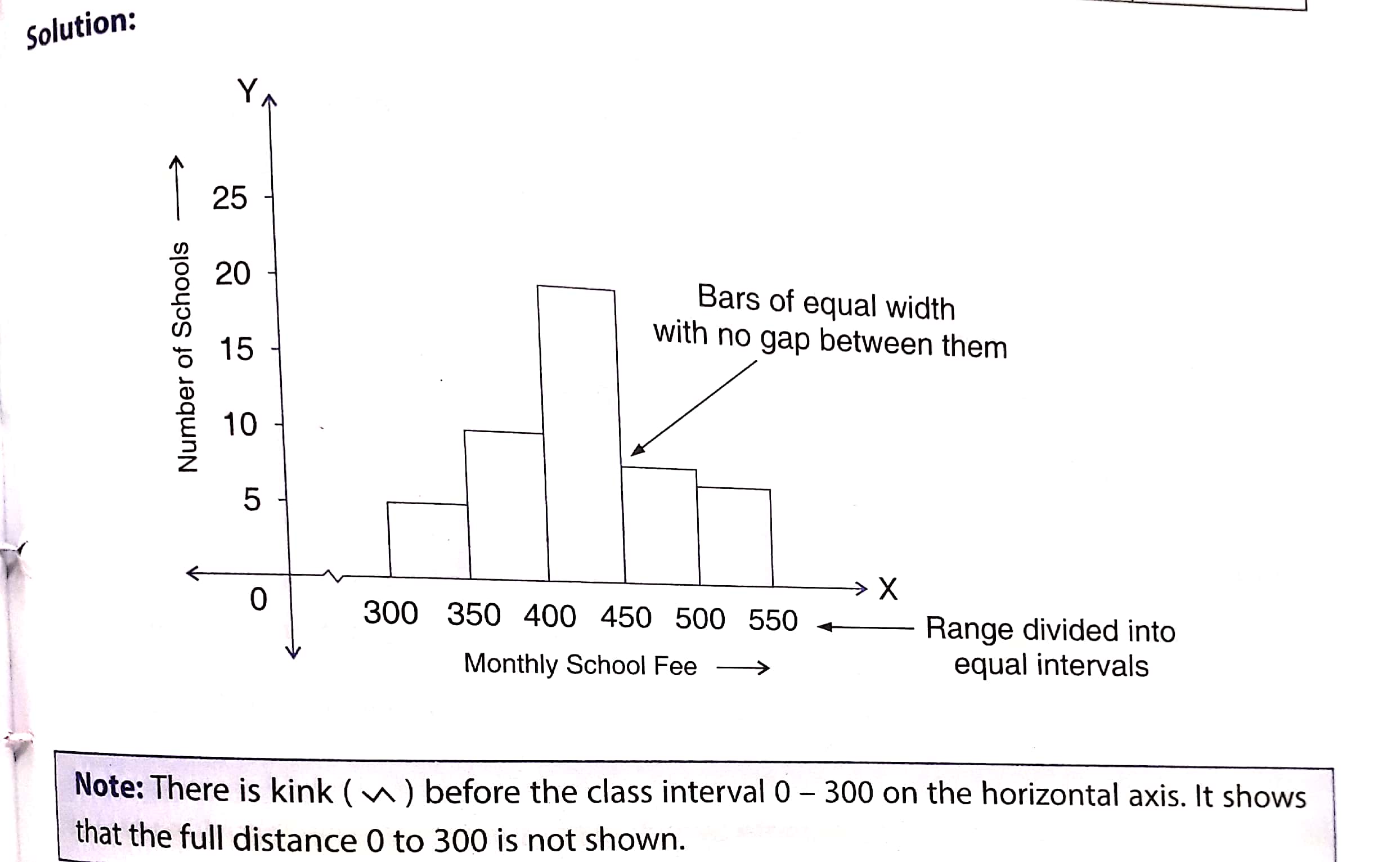 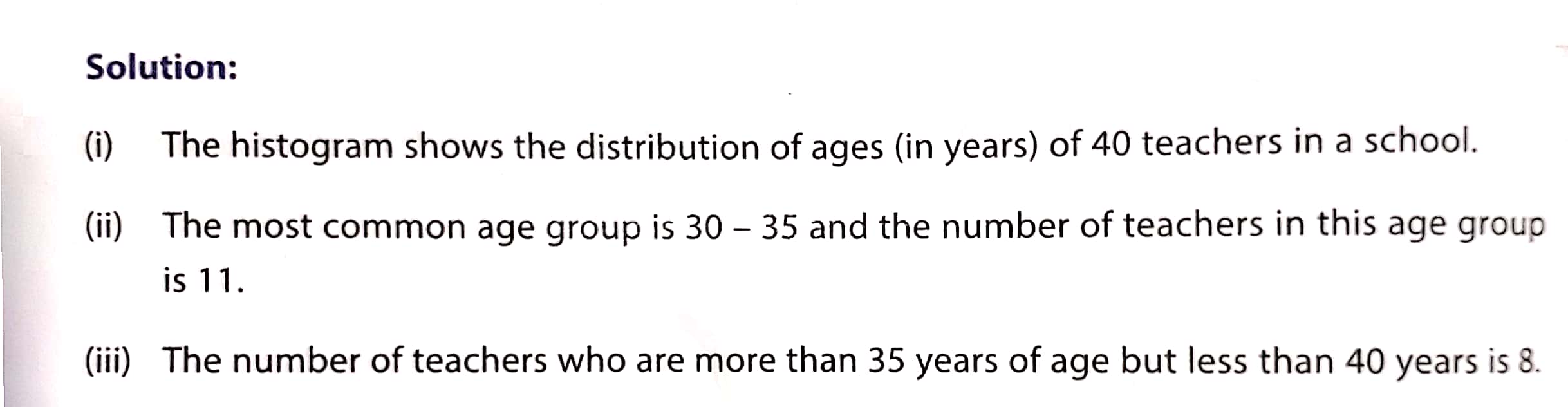 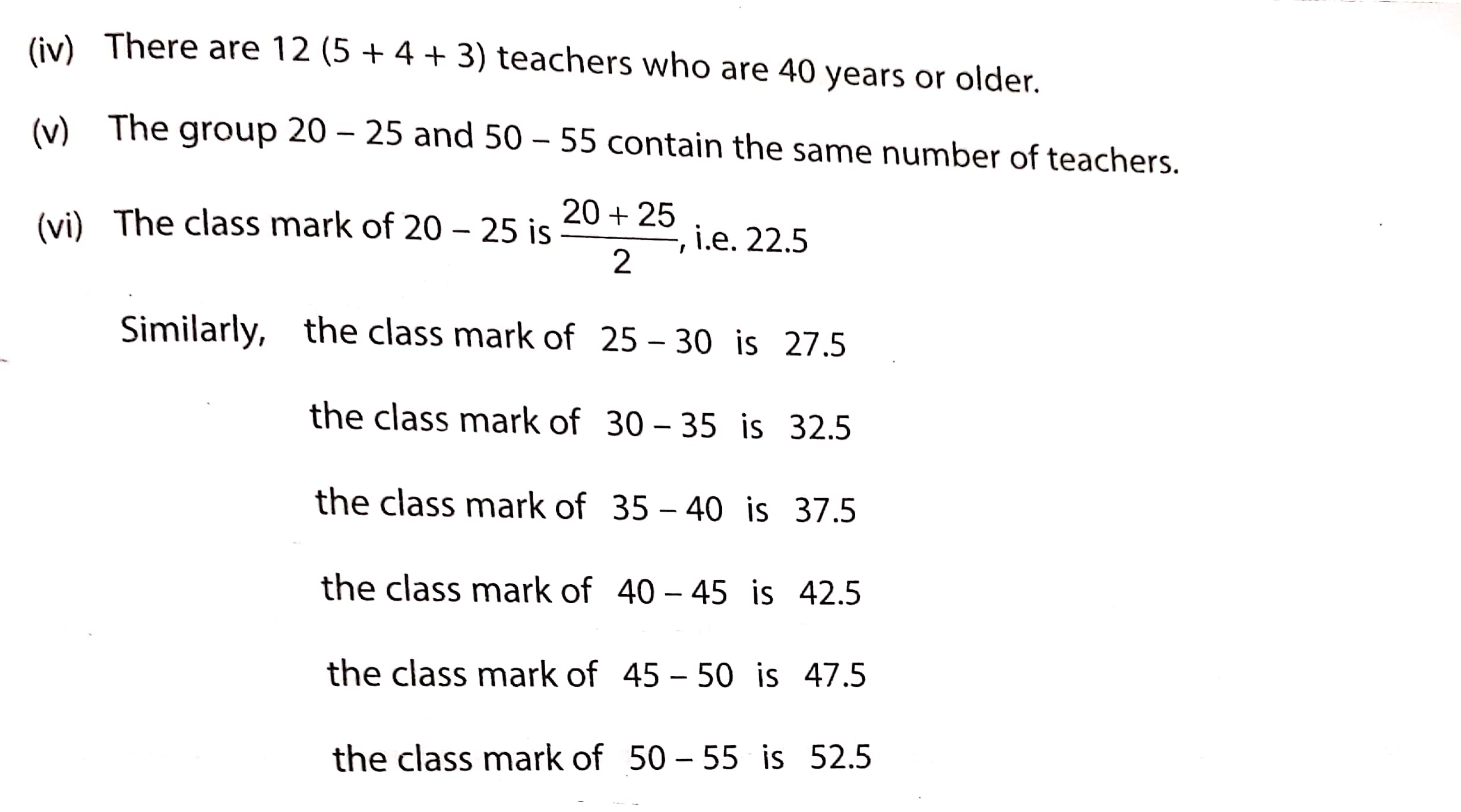 Worksheet 1
Q1.
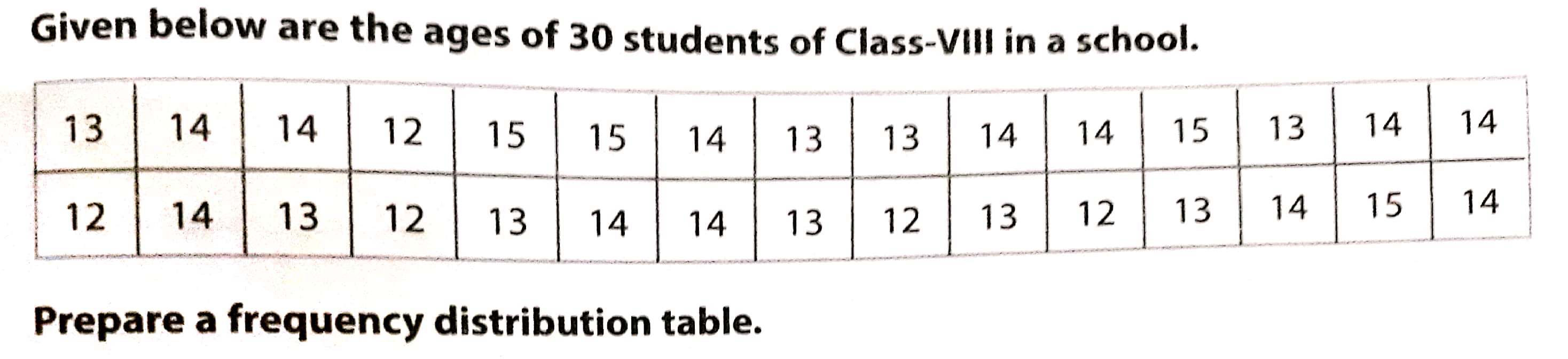 Soln:
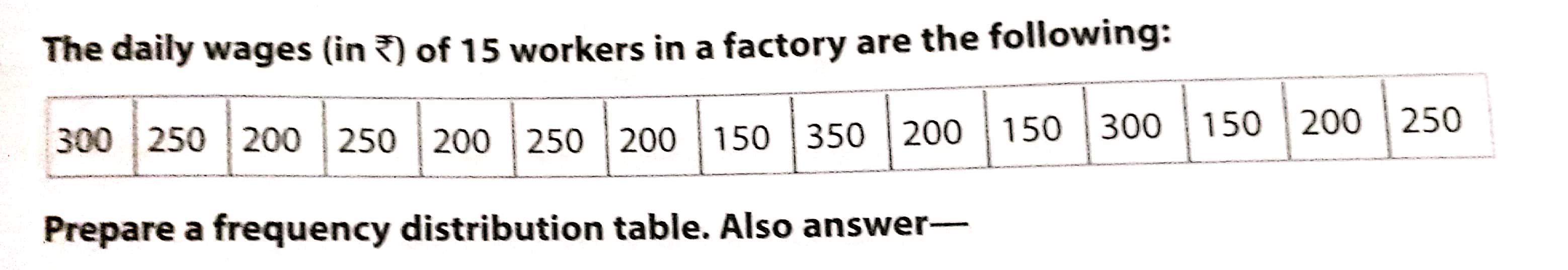 Q3.
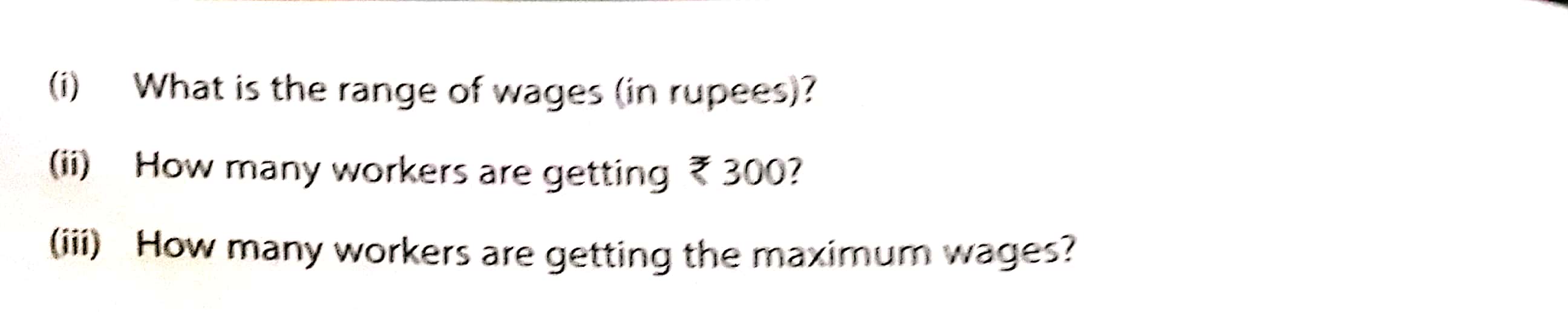 Soln:
Range of wages = Highest wage – Lowest wage
        = ` (350 – 150)
        = `200
2 workers are getting `300.
1 workers is getting the maximum wage i.e. `350.
Q4.
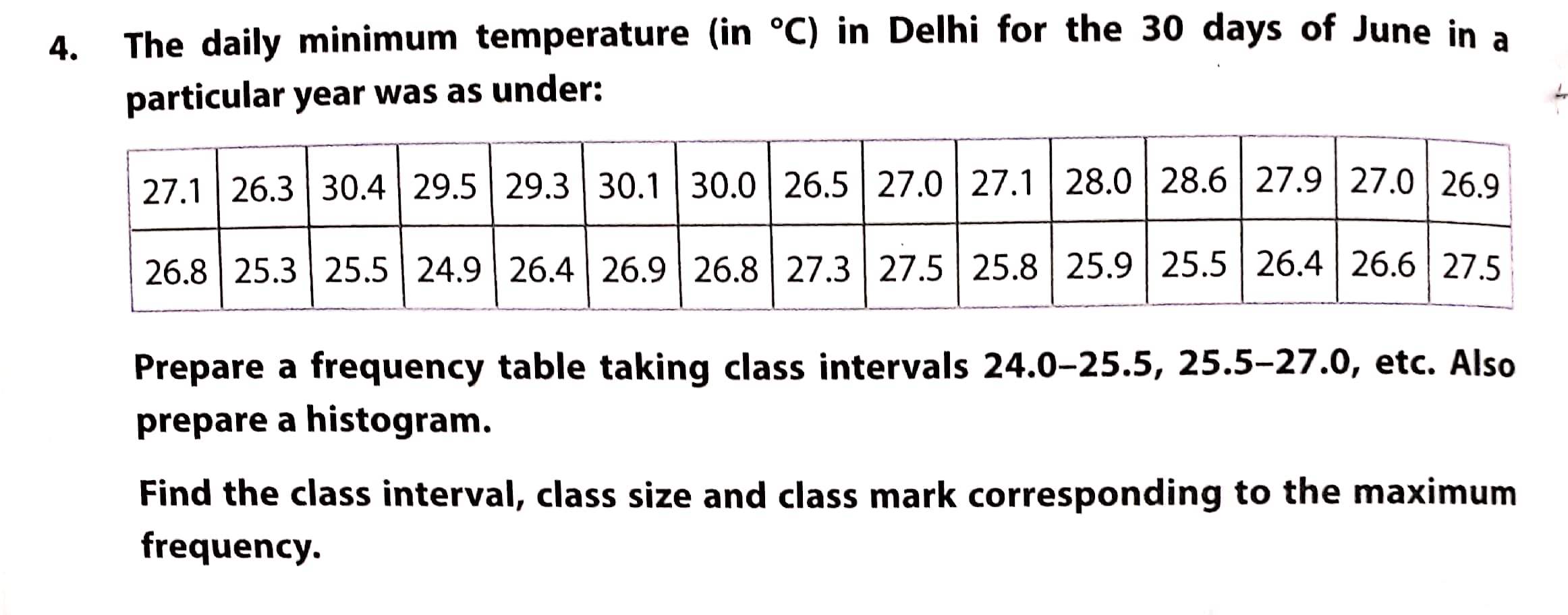 Soln:
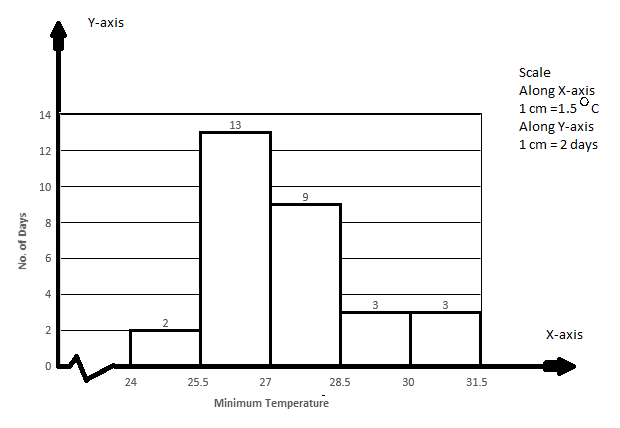 Video Link
https://www.youtube.com/watch?v=iXDtIz0maeg
Q5.
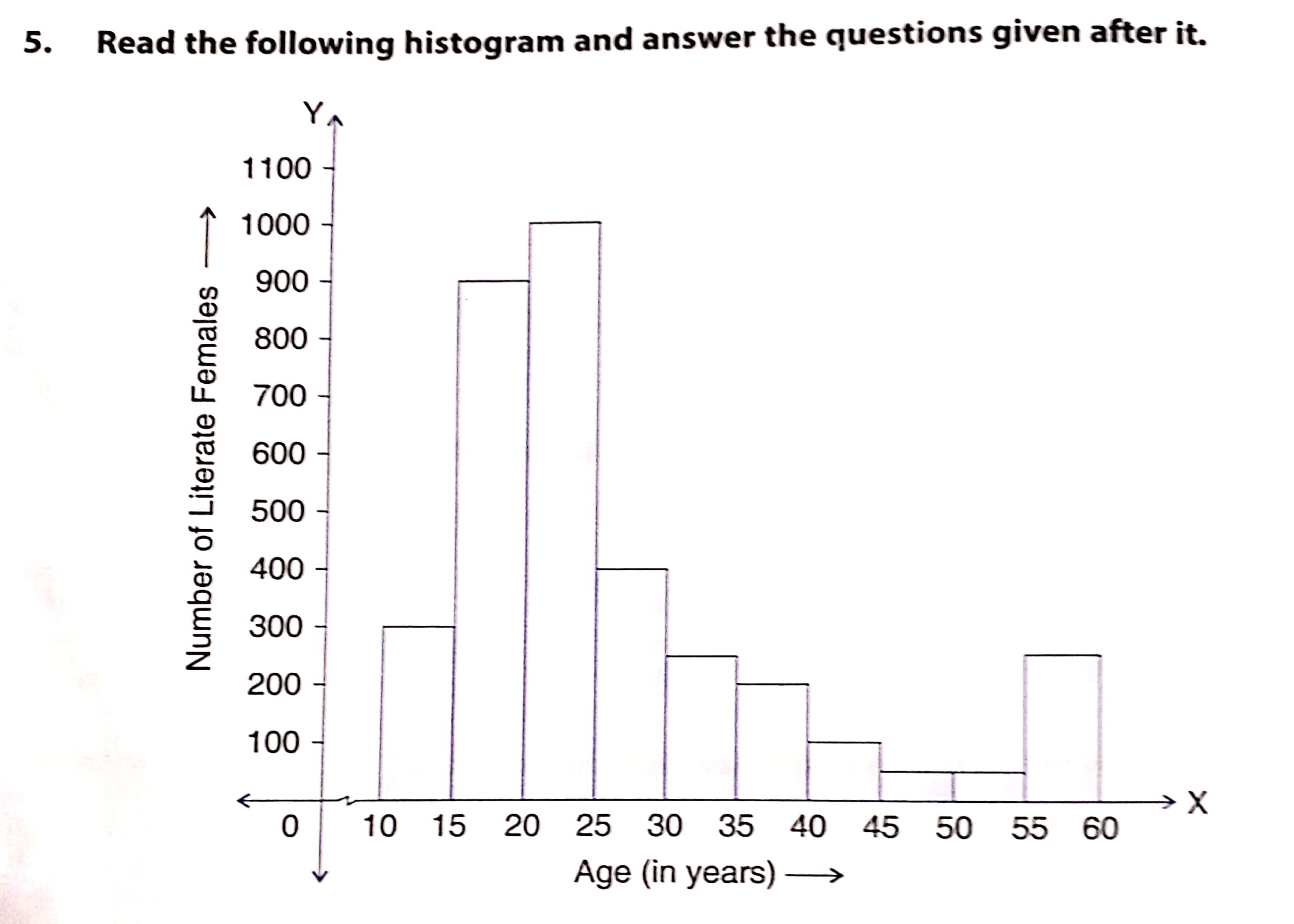 What information is depicted by the above histogram?
Ans: The histogram shows the number of literate females in different age groups.
(ii) In which age group is the number of literate females maximum?
Ans: The number of literate female are maximum in the age group 25 – 30 years.

(iii) In which age group is the number of literate females minimum?
Ans: The number of literate female are minimum in the age group 45 – 55 years.

(iv) How many females below 35 years of age are literate?
Ans: Number of females below 35 years of age are literate = 300 + 900 + 1000 + 400 + 250
						        = 2850 females

Q8.
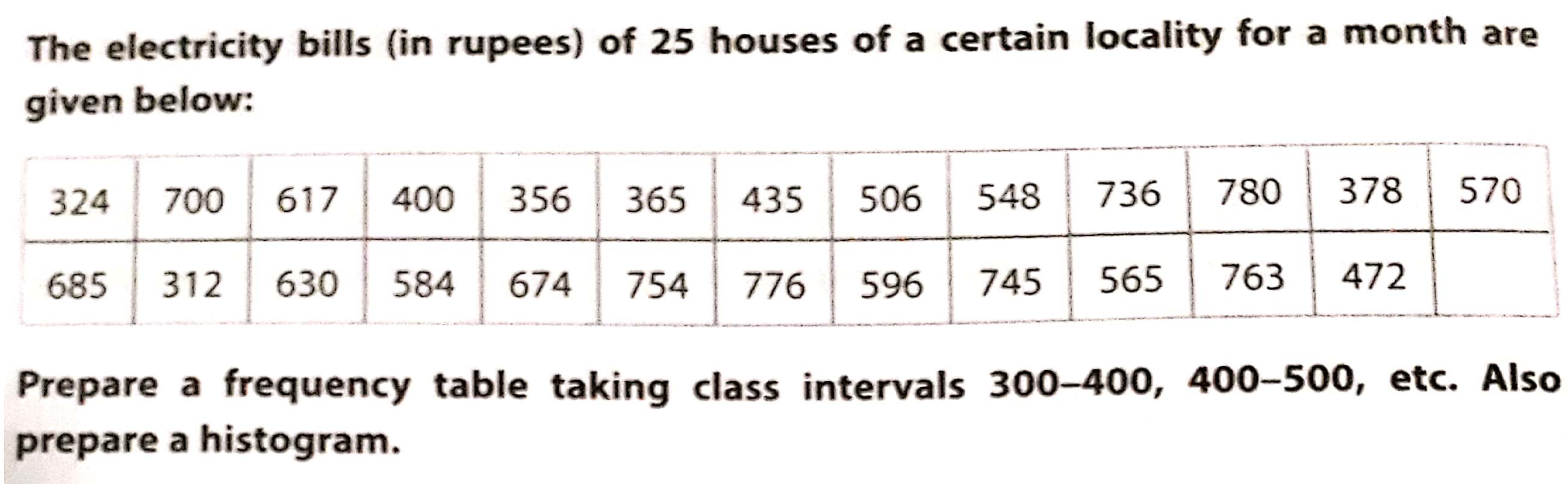 Soln:
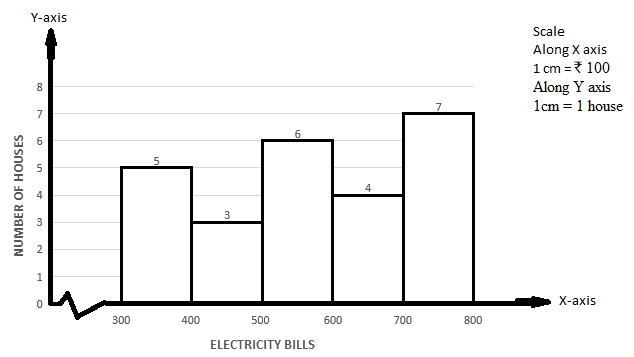 Circle graph or pie chart
A pie chart consists of a circle divided into as many sectors as there are classes in a frequency distribution. The size of the sector is proportional to the frequency of the class represented by the sector.
WORKSHEET-2
Find the fraction of the circle representing each of the information given below:
(i)
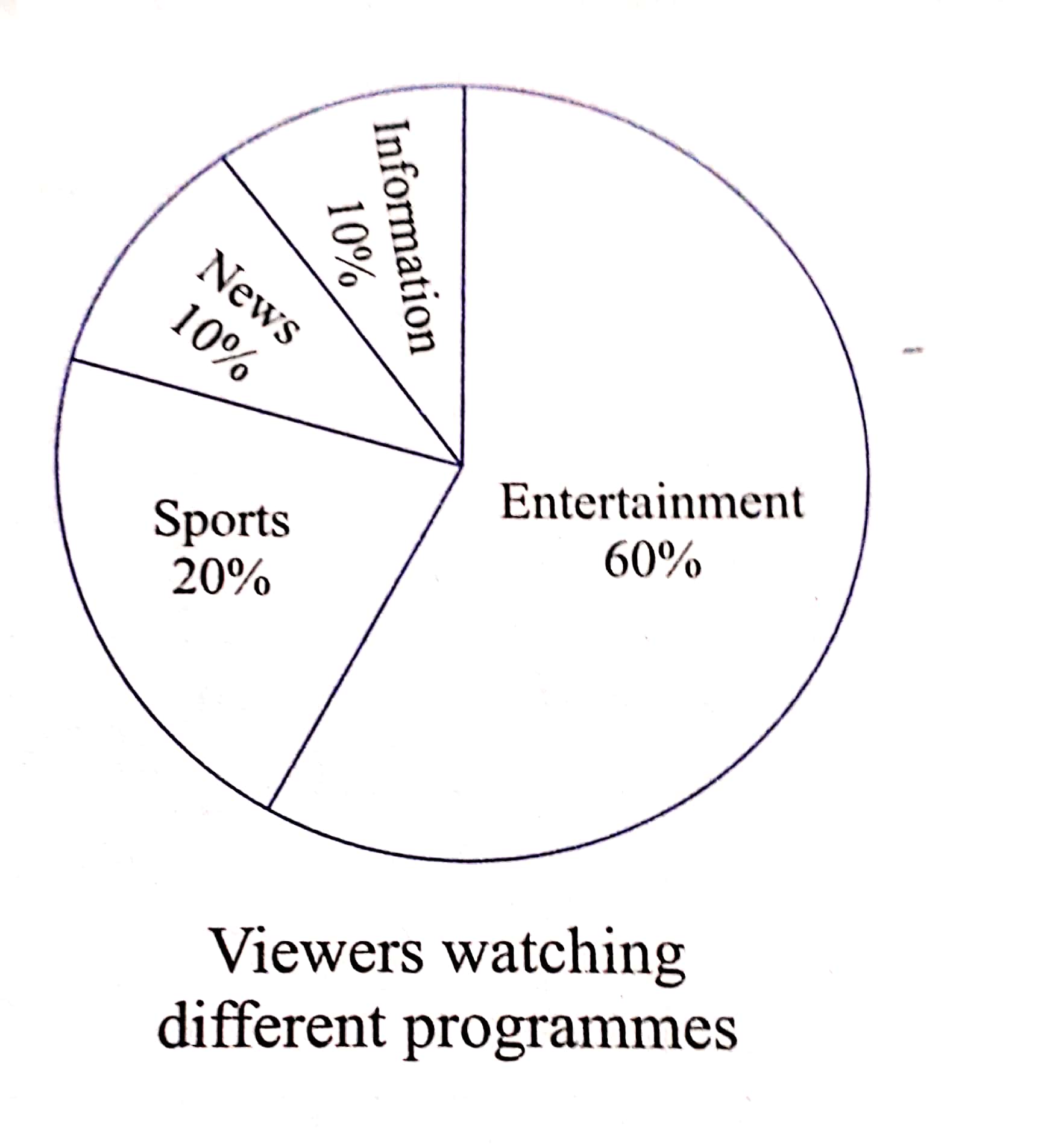 (iii)
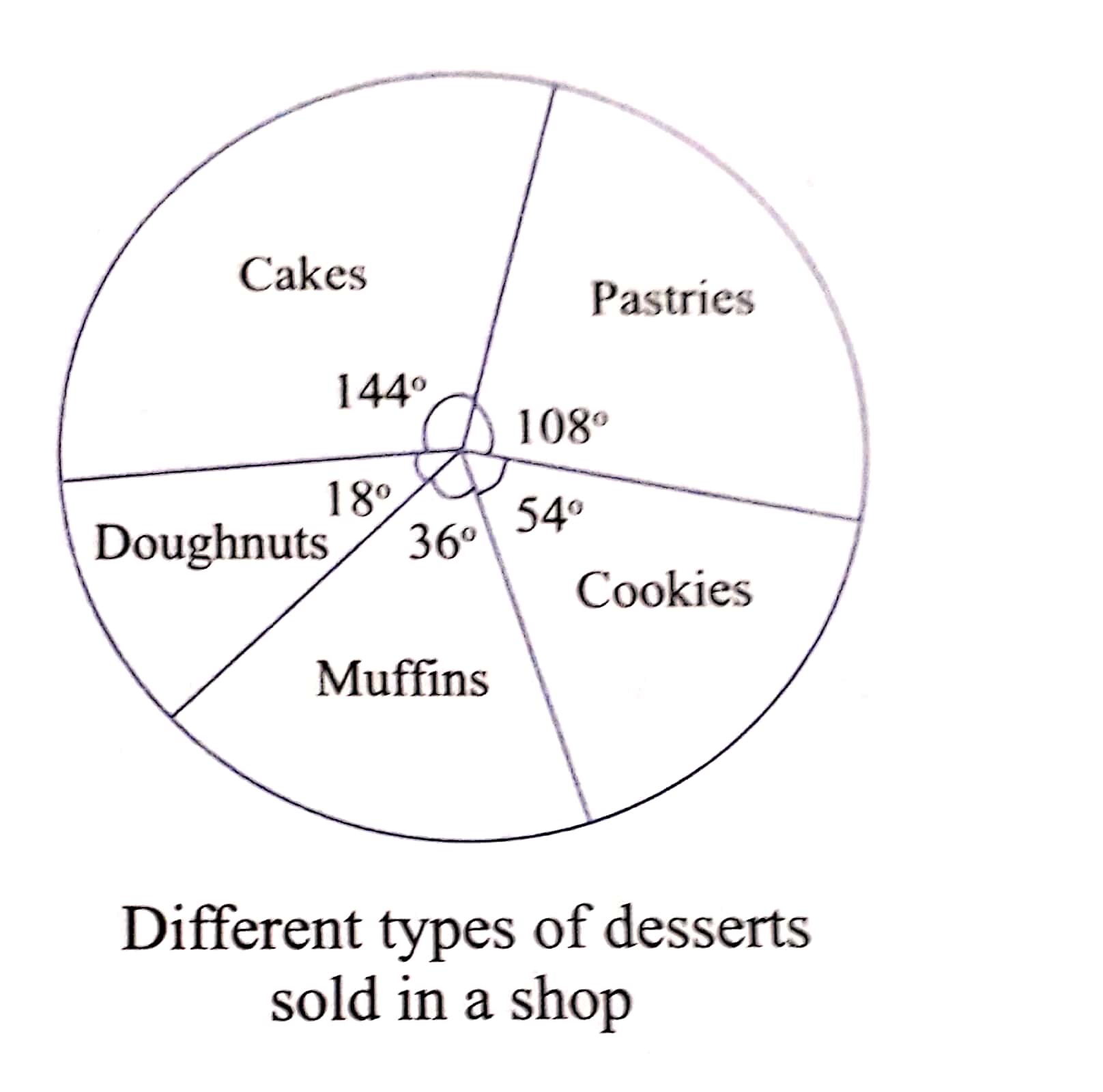 VALUE BASED QUESTION
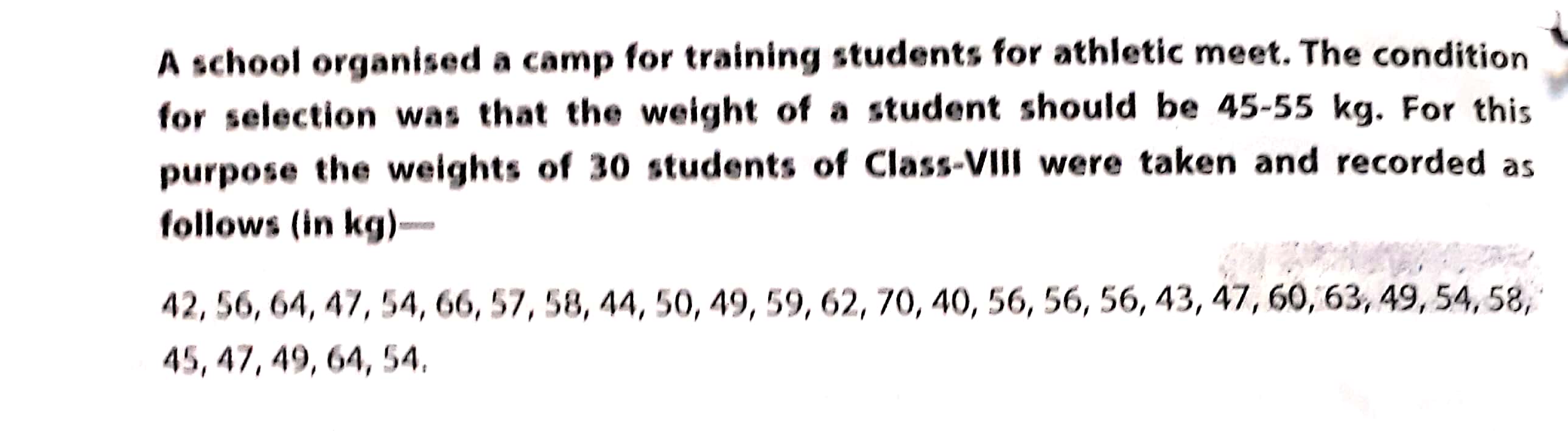 Prepare a frequency distribution and draw a histogram for the above data
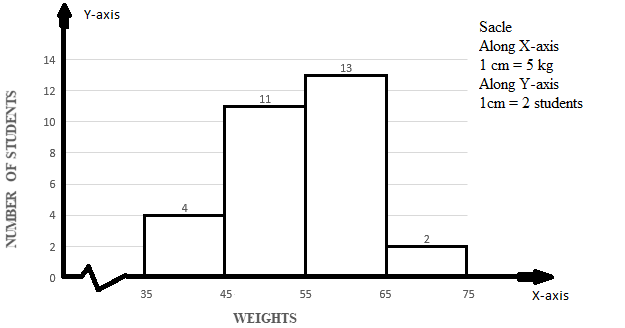 e) What factors are responsible for so many children being overweight and obese these days?
Ans: Lack of exercise and consumption of junk food are responsible for children being overweight.

f) How can healthy eating habits be developed amongst the students of this age group?
Ans: By spreading awareness of advantages of healthy living.

BRAIN TEASERS

Q1 B (b)
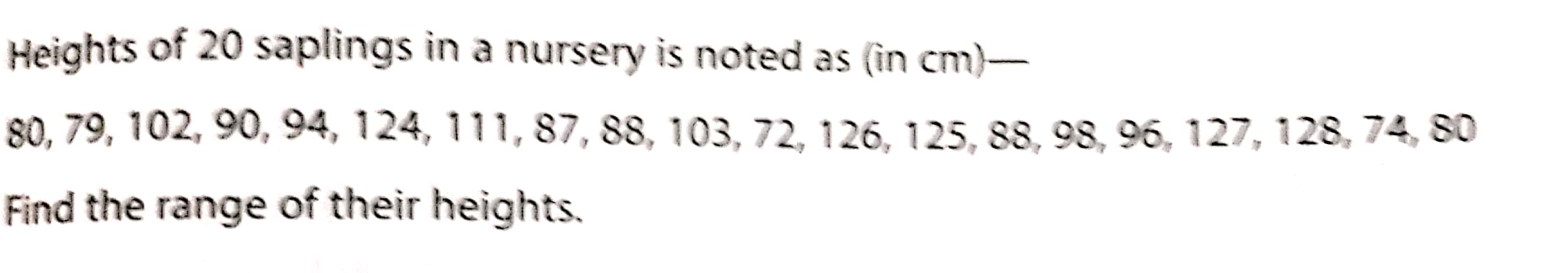 Soln: Range = Maximum Height – Minimum Height
		     = (128 – 72) cm
		     = 56 cm
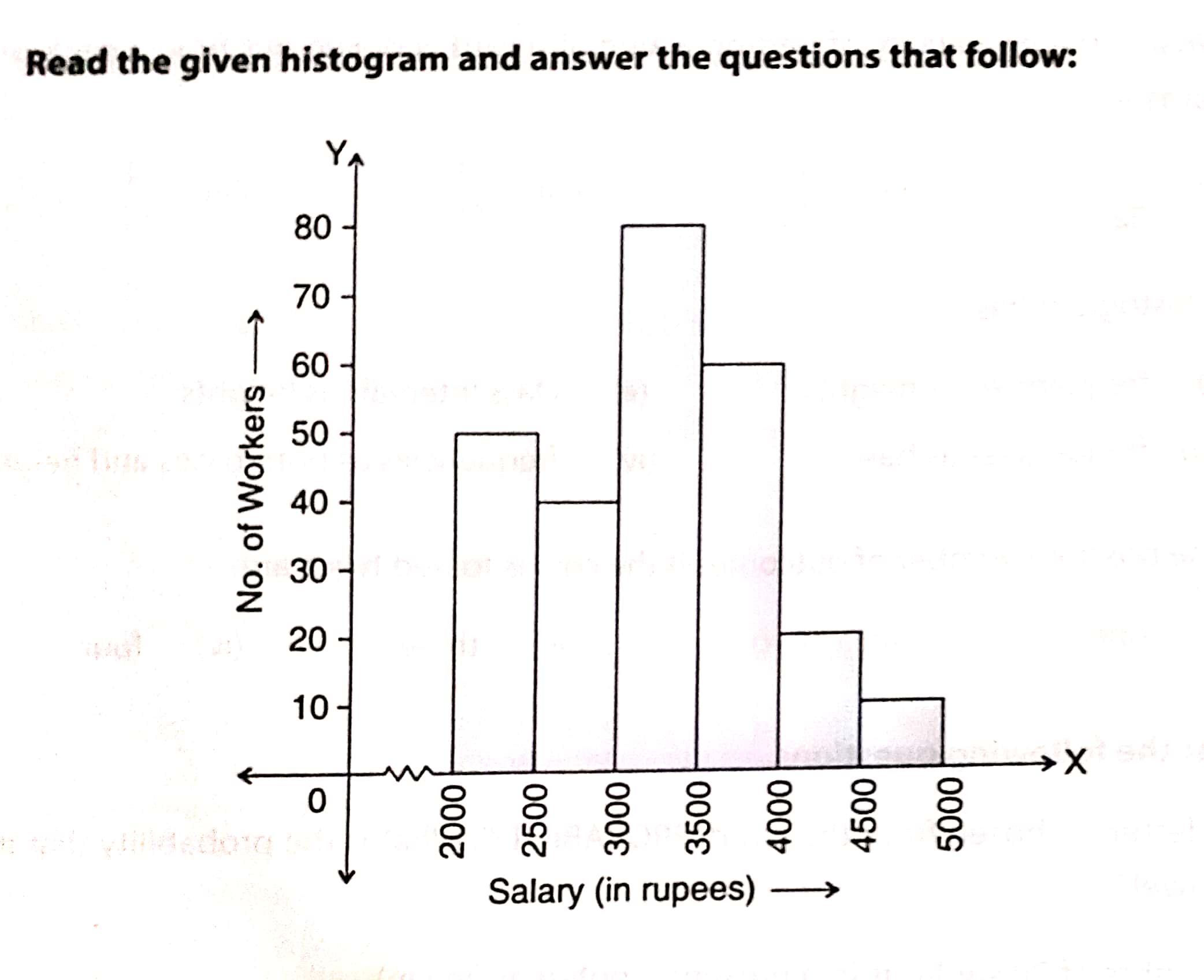 Q2.
i) What information is depicted by the above histogram?
Ans: The histogram depicts the salary obtained by workers.

ii) Prepare a grouped frequency table for the histogram.
Ans:
iii) Find the number of workers having salaries more than `3500.
Ans: Number of workers having salaries more than `3500 = 60 + 20 + 10 = 90

(iv) In which group is the number of workers maximum?
Ans: The number of workers are maximum in the group 3000 – 3500.
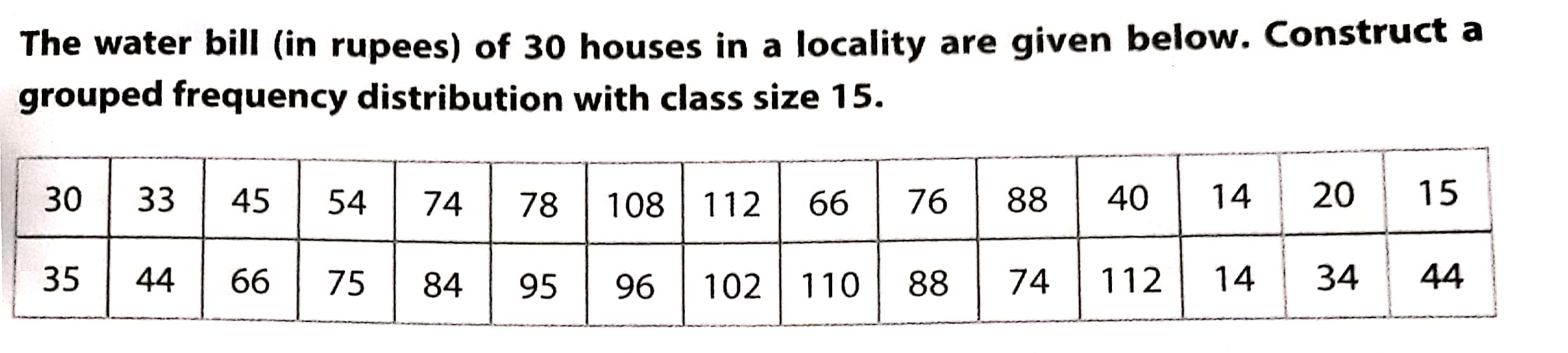 Q3.
Soln:
HOMEWORK
WORKSHEET -1
Q2, Q6, Q7, Q9, Q10
WORKSHEET – 2
(ii), (iv)
BRAIN TEASERS – Q4